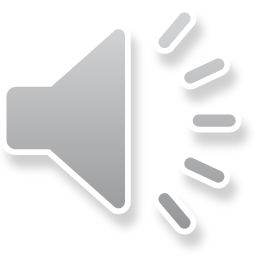 RäkneordNumeral
Det finns tre olika Soters tal
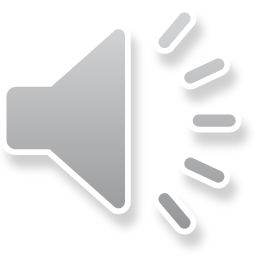 Det finns siffror som 1, 2 , 3, även tal som 21 eller 22 inte bara heltal upp till 1, 000,000
Och sen så finns det grundtal som man säger med bokstäver ett, två, tre, fyra, fem upp till en million eller one, two, three,  four,  five  to a/one/millionth
Och sen så finns det ordningstal som den första den andra den tredje och upp till den första millionen som då på engelska blir the first, the second, the third to the/one/millionth
Ordningstal med siffror
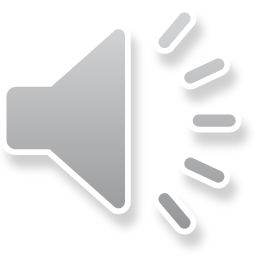 Men hur skriver man då ordningstalen som the first på engelska? 
I alla tal utom just 1, 2 och 3 så lägger man till th bakom så de blir tex 250th 9th.
Men när det blir 
1 så är de st det gäller inte bara vid 1st utan alla tal som slutar på 1 21st 101st 221st 
När det bli 2 sätter man nd bakom så 2nd men det gäller inte bara 2nd som 1st utan även 22nd eller 202nd
Och när det gäller tre är det exakt samma sak fast rd så 3rd 103rd 1003rd
Man kan även hitta ett mönster mellan  dessa de två sista bokstäverna är det man använder mallen 1-3 alltså first second och third
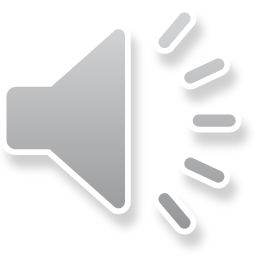 Ordningstal med bokstäver
Ordningstal med bokstäver är ungefär nästan samma sak fast du skriver med bokstäver.
Allt slutar med th utom ett två och tre. Och när du skriver ihop de så blir det bara the twenty second.
Extra fakta
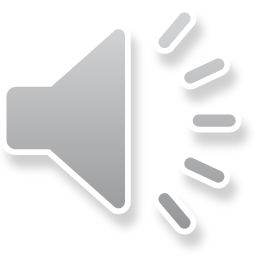 Siffran 0 heter på engelska zero 
Men hur säger man resultat tex fotboll eller innebandy? 
2-0 blir det two - zero ?? 
Näe inte riktigt man använder ordet nil istället för noll så det skulle bli two nil. Det används ofta i idrotter som fotboll.
Men när det kommer till tennis så blir det love istället för noll så det skulle bli 4-0 four - love
övningar
Säg dem 5 första ordningstalen på engelska
1st 2nd 3rd 4th 5th	aka	first, second, third, fourth, fifth

Hur säger man den 22 januari på engelska
The twenty second of juanuary
Hur säger man att det blev 4 – 0 i en fotbollsmatch 
Four - nil